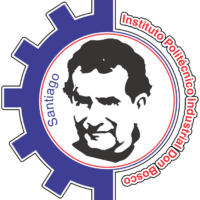 Socialización
Manual Convivencia Alumnos
Instituto Politécnico Industrial Don Bosco
Manual de Convivencia
“Conjunto de pautas de interrelación consensuadas y socializadas periódicamente en cada comunidad educativa, en función de un mínimo común de normas, cuyo cumplimiento se entiende que garantiza el bien común y el logro de un proceso educativo de calidad”. 
(Normas del Sistema Educativo Dominicano para la Convivencia Armoniosa de los Centros Educativos Públicos y Privados).
Equipo de Mediación
Representa el lugar de encuentro de los distintos estamentos para asumir en conjunto y con responsabilidad la educación de la convivencia.
Buscar soluciones
Aplicar medidas oportunas y adecuadas para la convivencia.
Propiciar un horizonte conciliador, armonioso y que eduque a toda la comunidad.
Está conformado:
El Director de la Obra Salesiana.
El Director del Instituto (que lo presidirá).
Un representante de Orientación y Psicología. 
Un representante de la Coordinación.
Un representante de los profesores, elegido por la Dirección.
Dos representantes de los alumnos (Consejos de Cursos).
Monitor de Disciplina.
Monitor de Disciplina
Vela y da seguimiento al desarrollo de las acciones relacionadas al cumplimiento del manual de convivencia escolar. Es la persona que hace contacto con los padres y tutores ante las diversas situaciones surgidas y presentadas.
Alumnos
Deberes y Derechos
Los alumnos tienen derecho a:
Recibir atención respetuosa por parte de los estamentos de la comunidad educativa. Por lo tanto, que no se emplee la amenaza ni el trato que implique, de alguna manera, afectar la dignidad personal.
Ser tratado de acuerdo a la dignidad de Hijos de Dios, por lo tanto, a ser respetado como persona en formación, especialmente en lo referente a las diferencias individuales.
Que los profesores que guían el proceso formativo cumplan con sus tareas profesionales: puntualidad, preparación de clases y actividades, responsabilidad en las evaluaciones y entrega de los instrumentos debidamente evaluados y calificados dentro del plazo y condiciones estipuladas. 
Conocer oportunamente la información sobre su situación académica y conductual.
Utilizar adecuada y responsablemente los espacios y recursos que ofrece el Instituto, en los tiempos dados para ello.
Disfrutar del descanso, del deporte y de las distintas formas de recreación en los tiempos previstos para ello.
Una programación dosificada de trabajos, tareas y evaluaciones, respetando el cronograma mensual y el horario previamente establecido por el Instituto.
Ser informado oportunamente sobre los horarios y las actividades que son parte de la formación integral, sobre las normas, las consecuencias de su trasgresión y los procedimientos que las rigen.
Ser acompañado en el proceso de desarrollo personal y a tomar la iniciativa para pedir este apoyo.
Participar en todas las actividades educativo - pastorales y expresar sus opiniones dentro de los márgenes del respeto y la buena educación.
Desempeñar cargos en el Consejo de Estudiantes o dentro de su curso, cumpliendo con las exigencias respectivas: buen rendimiento escolar y no tener vigente ningún tipo de sanción.
Ser evaluado objetivamente con justicia e imparcialidad.
Presentar reclamos por medio de los canales estipulados para cada caso.
Recibir premios y estímulos individuales o colectivos en mérito al rendimiento, actitud, logros y conducta.
Los alumnos tienen el deber de:
Asistir y responder con responsabilidad a las clases y actividades del Instituto, en los horarios establecidos para tal efecto.
Responder a las obligaciones académicas calendarizadas: pruebas, trabajos, exposiciones, etc. poniendo el esfuerzo, la voluntad y la honestidad que ellas demanden.
Permanecer en el Instituto, y en la actividad que le corresponda de acuerdo a su horario.
Evitar las inasistencias para no retrasarse en el cumplimiento de sus asignaciones. Si es inevitable la ausencia a clases, ponerse al día en las competencias y compromisos atrasados.
Presentarse y comportarse adecuadamente en todo espacio y actividad organizada por el Instituto, dentro y fuera de él, como así también en la vía pública, en los medios de transporte o cualquier sitio donde se encuentre.
Manifestar y promover iniciativas y sugerencias a favor del bien común y colocar sus potencialidades y cualidades al servicio de los demás, en especial de los compañeros que estén necesitados.
Llevar oportunamente a los padres la información que envíe el Instituto, a través de circulares, cartas, autorizaciones o agenda y devolver oportunamente a quien corresponda las respuestas requeridas, teniendo presente que dicha información siempre es de carácter oficial y se asume como recibida por parte del padre o tutor.
Respetar los símbolos patrios y del Instituto, además de nuestros valores culturales y filosofía institucional.
Cumplir con las normas y procedimientos establecidos. 
Mantener una actitud de respeto hacia los educadores y el proceso de enseñanza - aprendizaje, colaborando con el trabajo del aula y no interrumpiendo ni distrayendo la atención del curso.
Respetar a todos los miembros de la Comunidad Educativa Pastoral, a través de un trato amable y cordial en forma  diaria.
Contribuir al cuidado del aseo, mantenimiento y embellecimiento del Instituto. Además preservar, respetar y cuidar el medio ambiente y responder por los daños causados.
Responder por los bienes y recursos que se les asignen como alumnos o representantes de éstos, en cualquiera de los niveles e instancias de participación.
Solucionar los conflictos a partir de la práctica de la no violencia, la negociación y el diálogo, fundamentado por la fuerza de la verdad y de la caridad, siguiendo las instancias regulares y evitando las agresiones verbales y, con mayor razón, las agresiones físicas.
Otorgar siempre un trato digno a las personas evitando exteriorizar actitudes que se desdigan del privilegio de pertenecer al Instituto.
Mantener una actitud de respeto y atención en la formación, buenos días, liturgias y ceremonias realizadas por el Instituto.
Normas de Funcionamiento
Art. 05 Respecto del horario de funcionamiento y en virtud de estar adscritos a la Jornada Escolar Extendida, nuestro Instituto ha establecido el siguiente horario de trabajo:




La jornada escolar  en secundaria tendrá dos recreos; un primer recreo de 30 minutos y un segundo recreo 40 minutos, cada día.
Se deberá tener en cuenta que se le evaluará la puntualidad en el ingreso cada día, el alumno que ingresa después de este horario se le considerará una tardanza.
Art. 06 Respecto de la inasistencia, tardanzas y retiro se establece que:
Inasistencia
Se justifica personalmente por el padre o tutor en la monitoría de disciplina, con un plazo máximo de 24 horas desde ocurrida la inasistencia.
A una evaluación calendarizada se justifica personalmente por el padre o tutor, con un plazo máximo de 48 hrs. y/ o con la presentación del certificado médico correspondiente, a su atención de salud, el que debe ser presentado en la monitoría de disciplina o departamento de orientación y psicología, con un plazo NO MAYOR a 3 días hábiles. 

Tardanzas
Los alumnos que lleguen al Instituto hasta 10 minutos después de las 07:15 am, registrarán su atraso en la monitoría de disciplina. Al producirse la tercera falta de este tipo se citará al padre o tutor para que firme y tome conocimiento de la sanción respectiva.
Los alumnos que lleguen al Instituto después 30 minutos de iniciada la jornada escolar, sólo podrán ingresar con su padre o tutor, el que debe presentarse a justificar en monitoría de disciplina o departamento de orientación y psicología, en donde se le entregará la autorización correspondiente para ingresar a la salón de clases.
Retiro de alumnos
La única forma que un alumno pueda salir del Instituto durante la jornada escolar es mediante el retiro directo del padre o tutor, titular o suplente. En casos excepcionales, el padre o tutor titular podrá autorizar por escrito, a un adulto responsable quien deberá ser explícitamente identificado con su nombre y cédula de identidad electoral. Dicha autorización de retiro será válida sólo por una ocasión. 
No se aceptará llamadas telefónicas ni comunicaciones en la jornada escolar para el retiro de alumnos solos del Instituto.
Art. 07 Respecto de la presentación personal y el uso del uniforme se establece que:
El uso del uniforme es obligatorio. Este debe ser usado con respeto y dignidad durante toda la jornada escolar y en aquellas ocasiones que el Instituto así lo determine. El uniforme del Instituto Politécnico Industrial Don Bosco es el siguiente:
 
Para las clases ordinarias los alumnos deberán presentarse con:
Poloshirt color gris (con cuello y las puntas de las mangas azul oscuro) con el escudo de la Institución bordado en la parte superior izquierda.
Pantalón jean azul (corte clásico), con las siglas del Instituto bordadas en la parte posterior derecha.
Zapatos o tenis negros.
Para la clase de educación física los alumnos deberán presentarse con:
Pantalón - sudador azul largo con dos rayas blancas en los extremos que bajen desde la cintura hasta llegar al calzado (tenis) y serigrafiado con la sigla del Instituto en la parte delantera de la pierna derecha.
Camiseta blanca con el logo de la Institución en la  parte frontal superior derecha.
Tenis color negro, blanco o azul oscuro.

Para la clase de laboratorio de Ciencias Naturales los alumnos deberán presentarse con:
Una bata de color blanco, sobre el uniforme correspondiente del día.
Para el trabajo en los talleres:
El uniforme será obligatorio de acuerdo a las exigencias del reglamento de cada especialidad: suele utilizarse el uniforme ordinario para el sector servicios y para el sector industrial una bata u overol.
Deben utilizar los implementos de seguridad requeridos en cada especialidad según el trabajo que estén desarrollando.
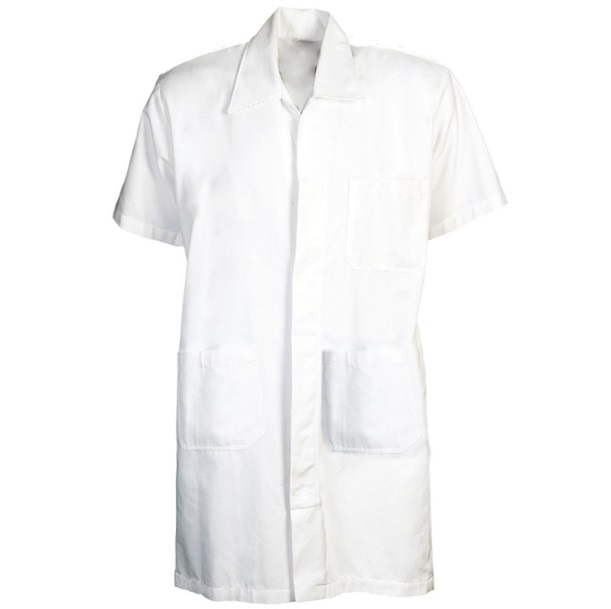 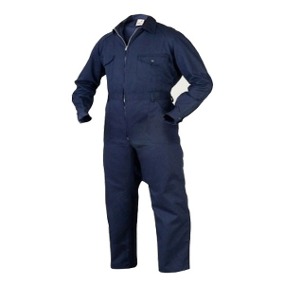 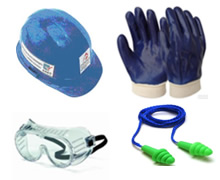 Respecto de la presentación personal
Alumnas:
Deben usar las uñas cortas, sin pintar y sin maquillaje, ni adornos en el rostro.
Deberán permanecer con el cabello recogido, ordenado y sin teñir. 
Mantener el cabello con decoro y sencillez, libre de excesivas trenzas, moños exagerados o peinados extravagantes.
No deberán portar joyas, piercing y/o expansiones. Sólo se permitirá el uso de aretes que no sean colgantes, o con colores llamativos, ni que expresen diseños que estén fuera de la línea valórica del Instituto, por ejemplo, cruces invertidas, esvásticas, etc.
No se admiten tatuajes.
Alumnos:
Deben usar pelo corto (corte tradicional) sin teñir, peinado, sin  melenas y rapes. 
Deben ingresar al Instituto y permanecer en él, perfectamente afeitados.
No deben usar aretes, joyas, cadenas, piercing, expansiones u otros accesorios llamativos.
No se admiten tatuajes.
Art. 08 Son normas que resguardan la interrelación respetuosa entre los distintos miembros de la comunidad educativa, en toda actividad organizada por el Instituto:
Reconocer y respetar en los  otros, los mismos derechos que exijo para mí y que están indicados en el Manual de Convivencia.
Cumplir y exigir el respeto de las normas de funcionamiento en las condiciones que se estipulan en este Manual de Convivencia.
Asistir y contribuir al éxito de las clases regulares y de las actividades pastorales, acción social, actividades deportivas, actividades artístico - culturales y  salidas técnicas organizadas por el Instituto.
Comportarse adecuadamente conforme a la calidad de estudiante salesiano, tanto dentro como fuera del centro educativo.
Entregar oportunamente al padre o tutor la información que envíe el Instituto, a través de circulares, cartas o comunicaciones.
Solucionar discrepancias con sus compañeros y con los adultos de la comunidad educativa a partir de la negociación y el diálogo, sustentado en la fuerza de la verdad y la caridad.
Respetar la diversidad ejerciendo la tolerancia hacia las personas y acogiendo la normativa que resguarda el bien común.
Ser generoso y colaborador, de manera especial ante dificultades o accidentes que puedan presentarse en el transcurso de la jornada de trabajo escolar o de actividades planificadas por el Instituto.
Respetar y valorar el trabajo que realizan los colaboradores docentes, administrativos y de apoyo en beneficio de la formación integral.
Entregar al profesor, profesor tutor  u otra autoridad del Instituto todo objeto que encuentre y no me pertenezca.
Respetar los Símbolos Patrios y del Instituto, así como nuestros valores culturales, patrios y religiosos. 
No portar, consumir, comercializar ni ofrecer alcohol, ni drogas (legales o ilegales) a cualquier miembro de la comunidad educativa, dentro ni fuera del Instituto.
No portar armas de ningún tipo o naturaleza, en ninguna actividad organizada por el Instituto.
Manifestar y promover iniciativas y sugerencias a favor del bien común, tanto en la salón de clases como en las actividades organizadas por los distintos estamentos del Instituto.
Art. 09 Son normas que explicitan el comportamiento esperado entre alumnos y docentes al interior del salón de clases y/o cualquier dependencia habilitada para tal efecto:
Actuar responsable y conscientemente en la salón de clases, laboratorios, talleres, biblioteca, canchas y otras dependencias, y con disposición para el mejor aprovechamiento del proceso de enseñanza - aprendizaje.
Responder a las obligaciones escolares poniendo el esfuerzo, la voluntad y la honestidad que ellas demanden.
Poner los talentos al servicio de los compañeros más necesitados de la clase.
Estar al día en los competencias o actividades cuando se haya faltado a clases, recurriendo a compañeros o profesores de curso.
Aprovechar al máximo el tiempo de trabajo pedagógico.
Sostener en el diálogo un modo habitual de interacción con compañeros y usarlo como instancia de superación de las dificultades personales que pudieran surgir de esas interacciones.
Mantener relaciones cordiales y respetuosas con profesores, recurriendo al diálogo para superar los eventuales problemas personales o académicos que pudieran surgir como consecuencia del proceso de formación del cual ambos participan.
Art. 10 Es norma que resguarda un trato sin discriminación entre los integrantes de la comunidad educativa.
Rechazar toda forma de discriminación (de género, cognitiva, física, socio-económica, étnica, afectivo- sexual, religiosa) que pueda generarse al interior de la comunidad educativa.

 Art. 11 Es norma que resguarda la integridad psicológica de los miembros de la comunidad educativa:
Rechazar toda conducta que signifique un menoscabo psicológico (acoso escolar, descalificación, mofa, ironía, burla, abuso de poder, confrontación, amenaza, apodos, etc…). 

 Art. 12 Es norma que resguarda la integridad física de los distintos miembros de la comunidad educativa: 
Acatar toda indicación tendiente a cuidar de la integridad física propia y de los demás integrantes de la comunidad educativa.
Criterios y procedimientos de evaluación y gradualidad de las faltas
Art. 14 El Instituto define falta como: “una conducta transgresora de los derechos y de los deberes considerados, declarados y aceptados por la comunidad educativa en este Manual de Convivencia Escolar”. En este sentido, asumirá el análisis e interpretación de una falta desde el modo de proceder salesiano.
Art. 16 El procedimiento para evaluar la gravedad de la falta y aplicar la sanción correspondiente es el siguiente:
Verificar la falta. Verificar con los afectados la veracidad de los hechos que se asumen como faltas a las normas de funcionamiento o a las normas de interacción (Saber qué pasó)
Comprender la falta. Escuchar a las partes, conocer el contexto y las motivaciones que originaron la falta.
Definir las responsabilidades comprometidas en la falta analizada. Teniendo consideración de las circunstancias, personas, tiempos y lugares involucrados.
Determinar la gravedad de la falta.
Establecer la sanción que le corresponde
Art. 17 La evaluación de la gradualidad de la falta corresponderá, según sea el caso, al:
Profesor de asignatura
Profesor tutor
Monitor de disciplina
Coordinador 
Orientación y psicología 
Dirección del Instituto.
Equipo de Mediación.
Art.18 El estudiante involucrado en una falta grave o gravísima, será citado por el Departamento de Orientación y Psicología para que pueda hacer los descargos concernientes al caso. En este acto el alumno deberá ser acompañado por su padre o tutor.
Art. 19 El Instituto contemplará el uso de diversas técnicas para resolver positivamente los conflictos entre los diferentes miembros de la comunidad educativa. Tales como:
 
Entrevista
Careo amistoso
Negociación de desacuerdos
Intervención de un tercero (la mediación, el arbitraje, la triangulación).
La reparación en sus diferentes niveles.
Son faltas leves:
La impuntualidad reiterada, considerada a partir de la acumulación de tres atrasos.
Presentarse a la jornada escolar faltando a las normas de presentación personal.
Presentarse a la jornada escolar sin los deberes escolares exigidos para el mejor logro de los aprendizajes.
Usar elementos electrónicos (Celulares - Smartphone, Reproductores MP3 - 4, Tablet, Ipad, notebook, u otros) o juguetes personales dentro del Instituto, ocasionando con ello distracción o desatención en el ambiente de trabajo. En este caso, el alumno deberá asumir que estos aparatos les serán requisados (Profesores o Monitor) y entregados personalmente al padre o tutor.
Causar involuntariamente daño a la planta física, algún bien, medio o recurso de aprendizaje del Instituto. En este caso el padre o tutor deberá asumir el costo de reparación o reposición de dicho elemento, sea de manera individual o colectiva cuando sean dos o más los responsables del daño causado.
Manifestar de palabra o de hecho actitudes o conductas que alteren la calidad de las interrelaciones entre los miembros de la comunidad educativa, en cualquier dependencia del Instituto o actividad programada por el mismo.
Medidas educativas y disciplinarias
Diálogos reflexivos con el estudiante desde una perspectiva de apoyo enfocado en soluciones y consecuencias lógicas. 
Amonestación verbal en privado y/o disculpa en privado.
Asignación de trabajos extras. 
Presentar reflexiones públicas.  
Retención de objetos distractores (celulares, tabletas electrónicas, otros) en la Dirección del Centro durante 3 días. 
Establecimiento de acuerdos y compromisos escritos con el estudiante, dando seguimiento a los acuerdos y reconocimiento a sus logros. 
Comunicación escrita y/o verbal con la familia para implementar estrategias de apoyo para que el estudiante logre un cambio positivo de comportamiento. En la medida de lo posible, el orientador o el psicólogo acompañará a los docentes en este proceso. 
Análisis y diálogo reflexivo con el grupo de estudiantes, intentando generar con ellos soluciones de apoyo para la convivencia sana y fortalecimiento de su proceso de aprendizaje.
Art. 22 Faltas Graves a las normas de funcionamiento o interacción:
La reincidencia de faltas leves.
Permanecer fuera del salón de clases o talleres durante la jornada lectiva y en los cambios de hora.
No colaborar con la higiene y la limpieza del salón de clases y el Instituto (botar papeles al suelo, rayar los muebles, etc.).
Traer y utilizar cualquier objeto tecnológico que interfiera con el normal desarrollo del horario de clases. (El Instituto no se responsabiliza por la pérdida de éstos u otros objetos de valor).
Incumplir con las tareas, trabajos y/o materiales solicitados por el profesor.
Protagonizar dentro del Instituto o inmediaciones, expresiones afectivas sexuales contrarias a la decencia y las buenas costumbres.
Ante una inasistencia, ingresar al Instituto sin la adecuada justificación, sobre todo a clases;  evaluaciones y/o convivencias.
Entregar evaluaciones en blanco sin justificaciones razonables.
Provocar desórdenes tanto dentro como en las inmediaciones del Instituto.
Presentarse sin el padre o tutor, cuando éste sea requerido por alguna autoridad del Instituto.
Portar elementos decorativos no permitidos, tales como: joyas, tatuajes, piercing, expansiones y/o maquillaje y aretes en los varones.
Reiterar inasistencias el día de evaluaciones calendarizadas, sin justificaciones médicas.
No comunicar al padre o tutor informaciones significativas consignadas en el calendario escolar u otros medios oficiales.
Mantener una actitud que interfiera o afecte los momentos de oración, sea en los buenos días y/o en cualquiera de los momentos litúrgicos que se desarrolle en el Instituto.
Facilitar documentos personales a otros alumnos con el fin de engañar.
Faltar sin justificación a retiros espirituales y/o jornadas organizadas por el Instituto.
Falsificar exámenes, firmas o presentar asignaciones y trabajos ajenos como propios.
Las sanciones aplicadas estarán vinculadas a una acción correctiva equivalente a la falta y en consonancia con las de las faltas leves:
Art. 24 Faltas Muy Graves a las normas de funcionamiento o interacción:
La reiteración una falta grave.
Agredir, insultar, faltar al respeto a algún miembro de la comunidad educativa.
Dañar o destruir implementos o infraestructura del Instituto, o propiedades personales de la comunidad.
Salir de clases o del Instituto sin autorización, antes de terminada la jornada lectiva. (Fuga)
Fumar dentro o en los alrededores del Instituto. (puerta del Instituto)
Introducir textos, revistas u otro material, tanto físico como virtual, que vaya en contra de la moral y las buenas costumbres; tales como pornografía, violencia, etc.
Introducir y/o manipular cualquier objeto (armas de cualquier tipo o naturaleza) que dañe la integridad física propia o de un semejante.
Utilizar redes de internet para requerir, manipular o difundir información contraria a los valores del Instituto y que atente contra la integridad de las personas.
Apoderarse en forma indebida de dinero, útiles u objetos y bienes de compañeros o del Instituto.
Introducir al Instituto para porte, consumo o venta de bebidas alcohólicas y/o drogas.
Ingresar al Instituto bajo el efecto de drogas y/o alcohol.
Permanecer en la vía pública y/o causar desórdenes en ella bajo los efectos de drogas o alcohol, portando el uniforme del Instituto.
Alterar y/o falsificar notas en cualquiera de los sistemas de registro del Instituto.
Adulterar y/o hacer uso indebido de documentos oficiales de la institución: registros de asistencia, certificados de estudio y de alumno regular, actas, memos, entre otros.
Cometer acciones o acudir a lugares impropios que dañen la imagen del Instituto.
Utilizar recursos físicos o virtuales, que faciliten la copia y/o distribución no autorizada de material, durante el desarrollo de las evaluaciones.
Ingresar al sistema computacional del Instituto para sustraer o adulterar la información institucional allí contenida.
Menoscabar públicamente la honra de un integrante de la comunidad educativa (estudiante, padre o tutor, auxiliar, administrativo, profesor o religioso) verbalmente, por escrito o a través cualquier medio tecnológico.
Estas faltas tendrán como medida principal la toma de decisión respecto de la continuidad de matrícula del alumno en el Instituto. Su sanción consistirá en el condicionamiento o restricción de matrícula.
Art. 23 Respecto de faltas que revistan carácter de delito, al interior del Instituto, se debe señalar que la normativa obliga a que éste sea denunciado a la autoridad competente e inmediata aplicación de las medidas disciplinarias pertinentes, según el articulado anterior.
El procedimiento general para esta denuncia es el siguiente: 
Todo miembro de la comunidad educativa está obligado a informar de estos hechos a la Dirección.
La Dirección, en forma breve y preliminar, investigará la veracidad de la denuncia y emitirá un informe escrito al Distrito Educativo, en un plazo máximo de 24 horas.
En mérito del informe, la Dirección dispondrá el procedimiento disciplinario pertinente y la debida denuncia de los hechos a la autoridad competente.
Recursos pedagógicos y medidas disciplinarias
Ante la comisión de faltas
Declaración de Expectativas y Compromiso Escolar:
El alumno, con su profesor tutor o el coordinador de nivel hacen una evaluación sobre el proceso conductual, académico o valórico vivido hasta el momento. De este encuentro y de mutuo acuerdo fijan las metas de superación para un período de tiempo necesario y suficiente para que opere el cambio esperado. Esta instancia será refrendada en la Declaración de Compromiso con la firma de los presentes en este acto. Será revisada periódicamente por el Profesor Tutor y el alumno.
Acción reparadora:
Un alumno que exprese tener verdaderas intenciones de asumir el error cometido, en faltas de tipo leves y graves , podrá solicitar y/o aceptar una propuesta de acción reparadora por parte del Instituto. Esta propuesta podrá consistir en :
 
Un trabajo voluntario que aporte a su formación académica y/o social.
La prestación de un servicio al Instituto que vaya en pos del bien común.
Una acción de reconocimiento público del error asumido.
La reposición de gastos asumidos.
Otras establecidas por mutuo acuerdo.
Separación del aula:
Ante la ocurrencia de una falta grave o muy grave, o la acumulación de faltas leves o graves, la monitoria de disciplina o la entidad pertinente, podrá sancionar al alumno con la separación del aula. Esta separación podrá ser de uno a tres días y tendrá como principal propósito permitir la evaluación de la falta y la determinación de la sanción a aplicar.
Amonestación:
El padre o tutor y el alumno son citados por el coordinador y/o profesor tutor con el propósito de informarles que de acuerdo al análisis de la situación conductual, académica o valórica del alumno, se ha determinado fijar compromisos mínimos, necesarios y conducentes a superar la situación que es objeto de esta convocatoria. Esta situación será refrendada en una amonestación, firmada por cada uno de los presentes en este acto. Será revisado periódicamente por el profesor tutor, coordinador o monitor de disciplina, con el alumno y el padre o tutor.
Condicionamiento:
El padre o tutor y el alumno serán citados desde el Departamento de Orientación y Psicología con el propósito de informarles que de acuerdo al análisis de la situación conductual, académica o valórica del alumno, se ha determinado fijar plazos y compromisos mínimos necesarios, conducentes a superar la situación que es objeto de esta convocatoria. Esta situación será refrendada en una Condicionalidad Escolar, firmada por cada uno de los presentes en este acto.
Restricción de Matrícula:
Esta medida extrema será tomada por la Dirección del Instituto, en consejo del Equipo de Mediación, cuando, habiéndose reunido los antecedentes correspondientes al seguimiento de un alumno condicional, quede de manifiesto que no hay de parte de éste y/o de su padre o tutor, voluntad y/o capacidad para superar su situación de conflicto con las normas de convivencia; o cuando un alumno (condicional o no) haya cometido una falta que dañe gravemente la convivencia escolar atentando en contra de la seguridad de las personas o contra los principios y valores que sustentan a nuestra comunidad educativa. Esta medida puede ser tomada en cualquier momento del año, no obstante su aplicación afectará el año lectivo siguiente en la cual se determina. 
Esta medida le será informada a los padres antes de concluido el año escolar lectivo.
Cambio de padre o tutor:
Es una medida que faculta al Instituto a solicitar el cambio del padre o tutor titular o suplente de un alumno, en virtud de que este padre o tutor no ha cumplido con las normas de convivencia estipuladas para este estamento.